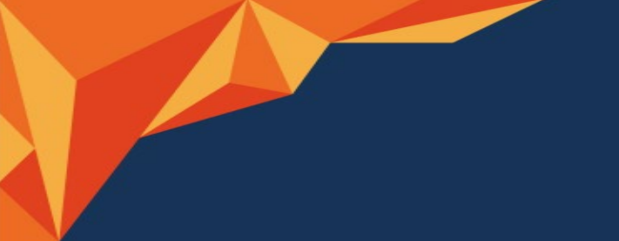 Введение обязательных  взносов                                                                           
                                на социальное медицинское страхование
Закон Республики Казахстан от        16 ноября 2015 года № 405-V                «Об обязательном социальном медицинском страховании»                  (по состоянию на 30.06.2017 г)
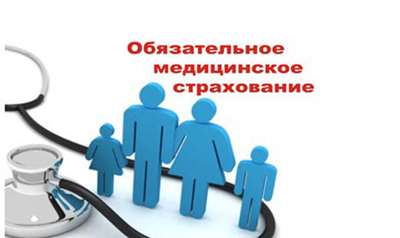 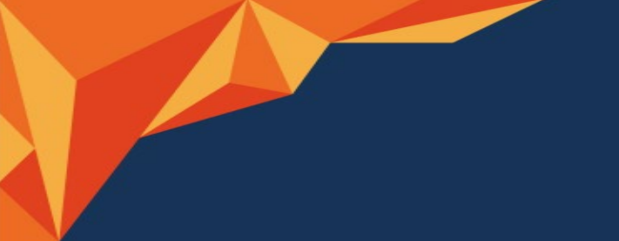 Пакеты медицинских услуг, предоставляемых                      
                                 населению при внедрении ОСМС
- Базовый пакет – включающий гарантированный государством объем медицинской помощи и финансируемый за счет республиканского бюджета (ГОБМП). Он будет доступен для всех граждан РК и оралманов.
 - Пакет ОСМС – включающий объем медицинской помощи сверх ГОБМП, финансируемый за счет обязательных страховых взносов государства, работодателей и работников в Фонд ОСМС. Его могут получать лица, являющиеся участниками ОСМС.
 - Пакет из ДМС будет предусматривать индивидуальный пакет медицинских услуг, финансируемый за счет добровольных страховых взносов граждан или работодателей в фонды добровольного медицинского страхования (ДМС).
БАЗОВЫЙ ПАКЕТ (ГОБМП)
скорая помощь и санитарная авиация;
медицинская помощь при социально-значимых заболеваниях и в экстренных случаях;
профилактические прививки;
амбулаторно-поликлиническая помощь (АПП) с амбулаторно-лекарственно обеспечением (АЛО) (для непродуктивно самозанятого населения до 2020 года, т.е. до внедрения всеобщего декларирования).

ПАКЕТ ОСМС
амбулаторно-поликлиническая помощь  (в т.ч. АЛО);
стационарная мед.помощь (за исключением социально-значимых заболеваний);
стационарно замещающая помощь (за исключением социально-значимых заболеваний);
восстановительное лечение и мед.реабилитация;
паллиативная помощь и сестринский уход;
высокотехнологичная помощь.

ИНДИВИДУАЛЬНЫЙ ПАКЕТ
Перечень услуг определяется на договорной основе
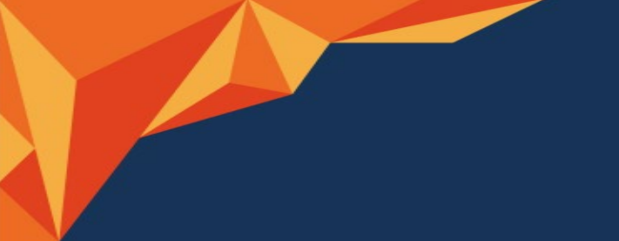 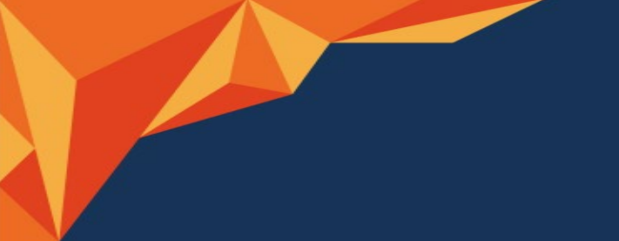 Пакет ОСМС
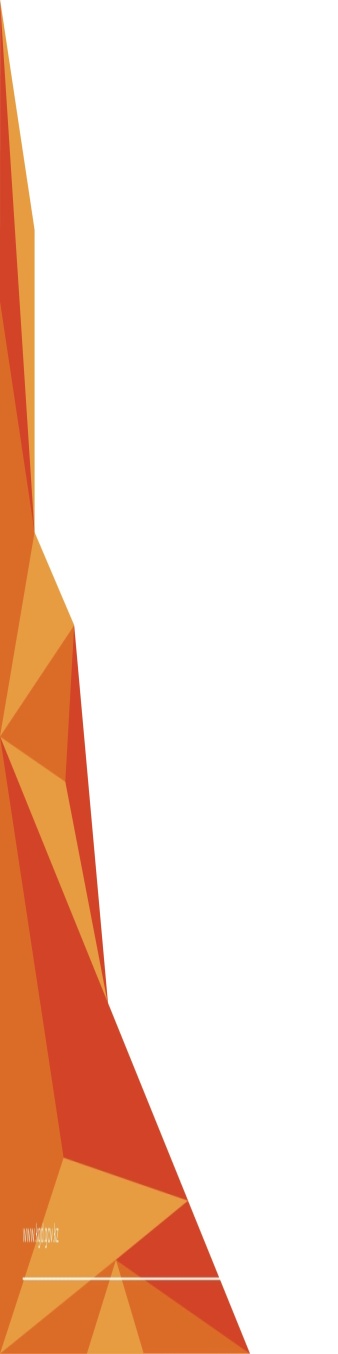 Амбулаторно-поликлиническая помощь;
- лечение в поликлиниках;
- прием врачей;
- лабораторные услуги;
диагностика и манипуляции;
  Стационарная помощь – лечение в больницах в плановом порядке;
  Стационаро - замещающая помощь – лечение в дневных стационарах;
  Высокотехнологичные медицинские услуги – медицинская помощь, выполняемая с применением сложных и уникальных медицинских технологий;
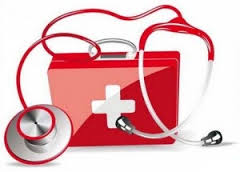 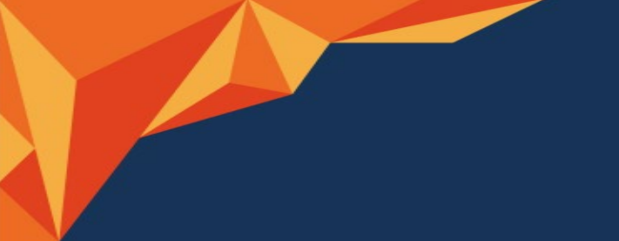 Пакет ОСМС
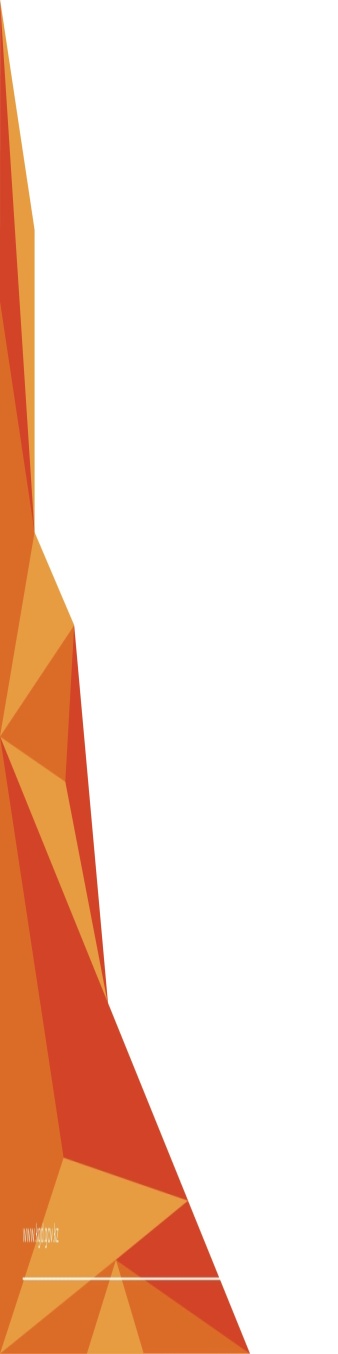 Лекарственное обеспечение – при оказании амбулаторно-поликлинической помощи.
•	Сестринский уход – оказание помощи лицам, неспособным к самообслуживанию, нуждающимся в постоянном постороннем уходе или присмотре, вследствие перенесенной болезни.
•	Паллиативная помощь – поддержание качества жизни пациентов с неизлечимыми, угрожающими жизни и тяжело протекающими заболеваниями на максимально возможном комфортном для человека уровне.
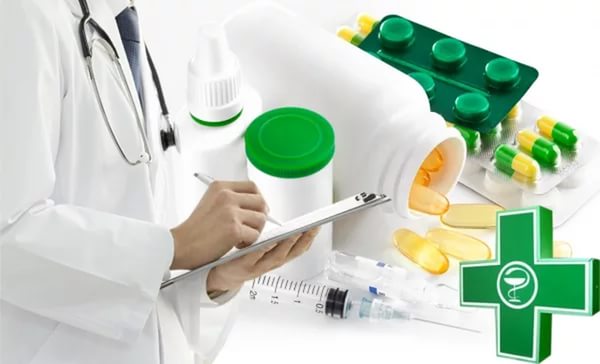 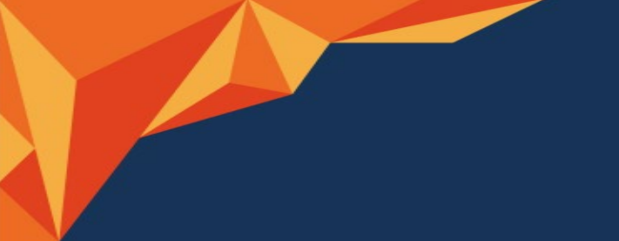 Принципы ОСМС
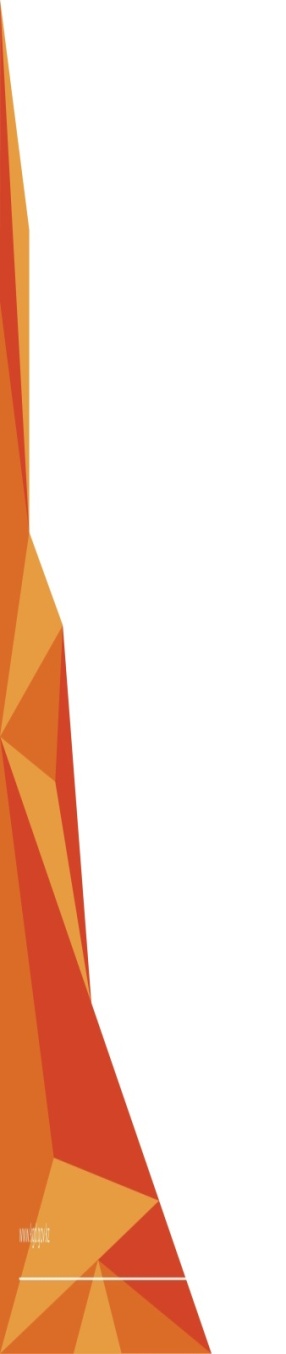 Внедряемая система основана на принципах обязательности и солидарности, равенства, справедливости, доступности, гласности.
 Объем оказываемой медицинской помощи в рамках ОСМС не будет зависеть от суммы взноса в фонд социального медицинского страхования. Достаточно того, чтобы эти отчисления производились регулярно.
 Социальное медицинское страхование не является накопительной системой. Вне зависимости от суммы взносов каждого плательщика, все категории населения будут иметь одинаковый доступ к медицинским услугам.
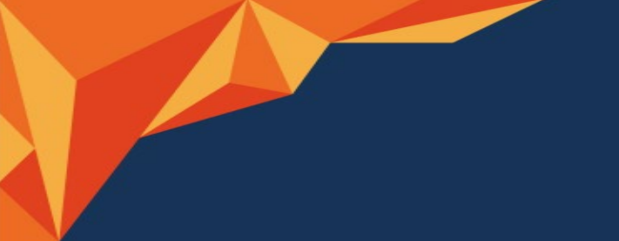 Источники финансирования системы                                      ОСМС
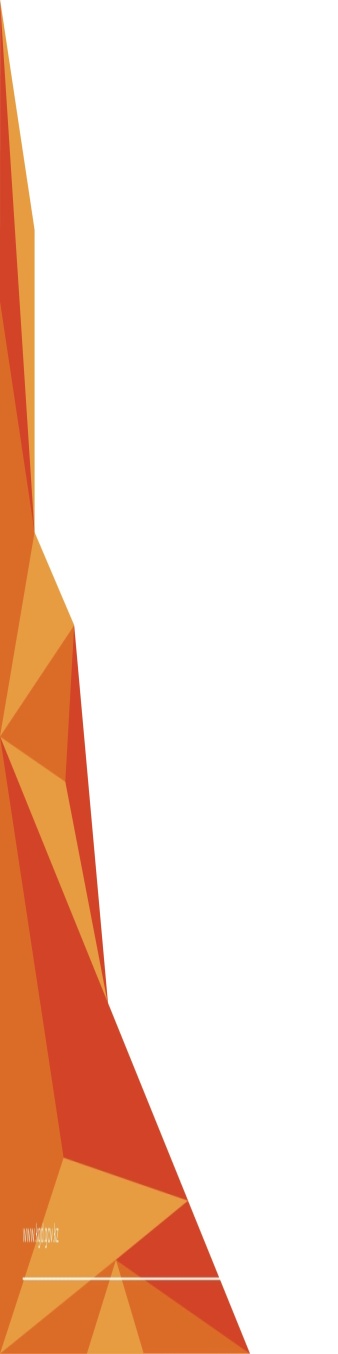 Согласно статьи 25 Закона РК «Об обязательном социальном медицинском страховании» источниками финансирования системы обязательного социального медицинского страхования являются:
     1) отчисления и взносы;
     2) иные поступления, не запрещенные законодательством Республики Казахстан.
Государство будет осуществлять взносы за экономически неактивное население. 
Работодатели – за наемных работников. 
Работники и самозанятые граждане, зарегистрированные в налоговых органах – за себя.
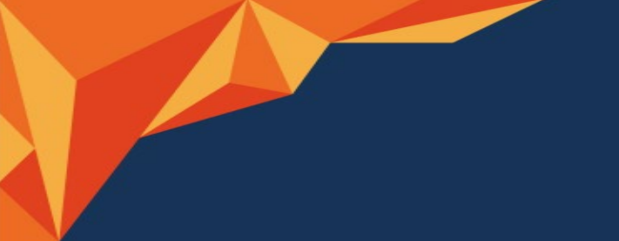 Плательщики  взносов                                                                                              на социальное медицинское страхование
Пункт 2 статья 14. Плательщиками взносов являются:
1) государство;
2) работники, в том числе государственные и гражданские служащие, за исключением военнослужащих, сотрудников правоохранительных, специальных государственных органов;
3) индивидуальные предприниматели;
4) частные нотариусы;
5) частные судебные исполнители;
6) адвокаты;
7) профессиональные медиаторы;
8) физические лица, получающие доходы по заключенным с налоговым агентом договорам ГПХ; 
9) иные лица (далее - иные плательщики), в том числе самостоятельно занятые, установленные Законом Республики Казахстан «О занятости населения»;
10) граждане Республики Казахстан, выехавшие за пределы Республики Казахстан, за исключением граждан, выехавших на постоянное место жительства за пределы Республики Казахстан
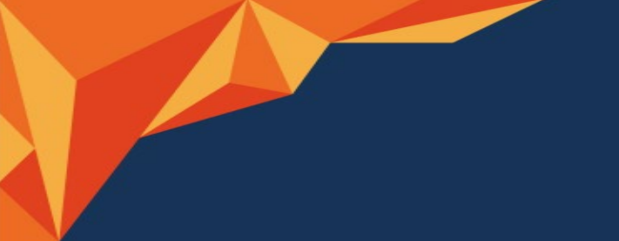 Взносы государства на ОСМС
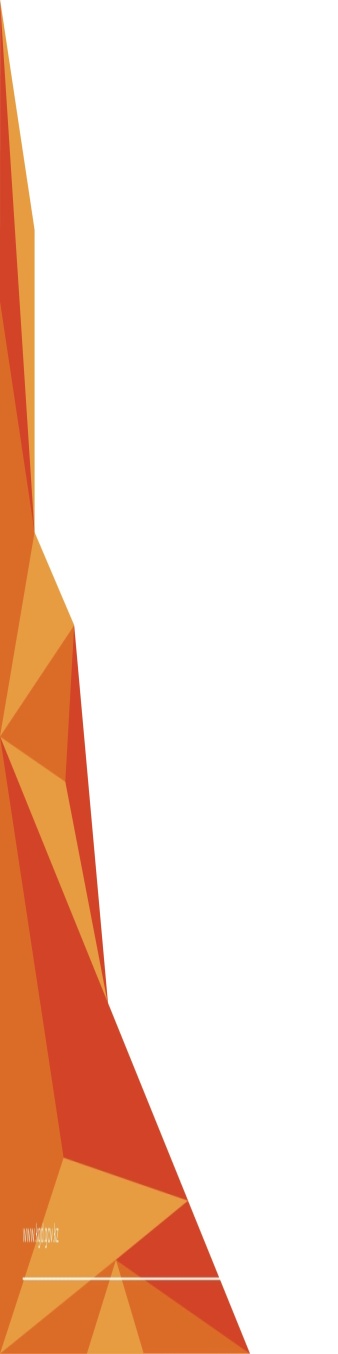 Взносы ГОСУДАРСТВА на обязательное социальное медицинское страхование, подлежащие уплате в фонд, устанавливаются в размере:
с 1 января 2018 года - 3,75 процентов от объекта исчисления взносов государства;
с 1 января 2019 года - 4 процентов от объекта исчисления взносов государства;
с 1 января 2022 года - не менее 4, но не более 5 процентов от объекта исчисления взносов государства. При этом размер взносов государства ежегодно устанавливается на соответствующий финансовый год законом о республиканском бюджете.
 Объектом исчисления взносов государства является среднемесячная заработная плата, предшествующая двум годам текущего финансового года, определяемая уполномоченным органом в области государственной статистики.
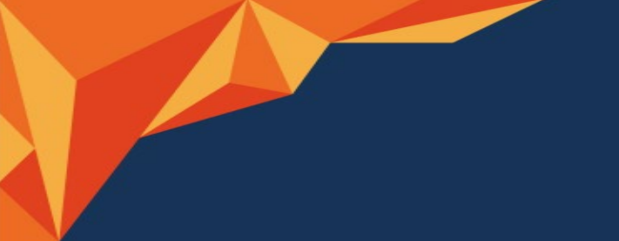 Освобожденные  от уплаты взносов                           14 категорий граждан
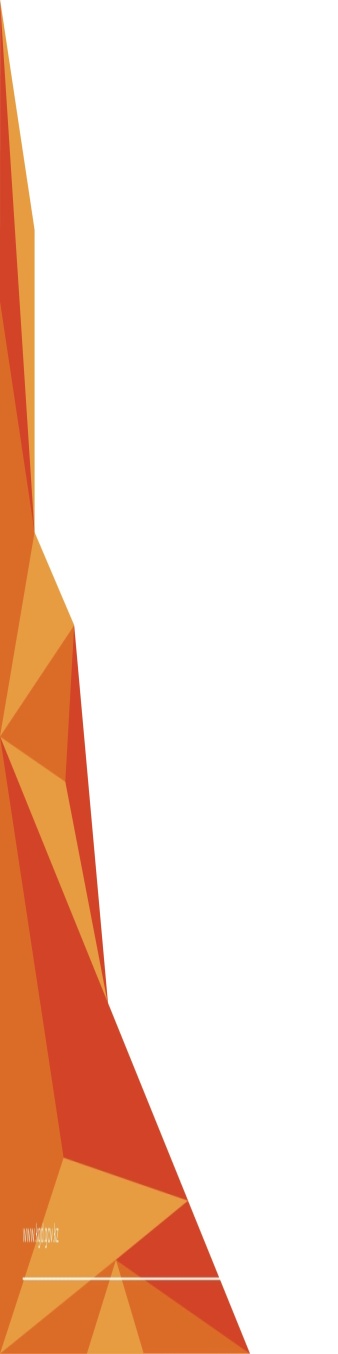 1) дети;
2) лица, зарегистрированные в качестве безработных;
3) неработающие беременные женщины;
4) неработающие лица, фактически воспитывающие ребенка (детей) до достижения им (ими) возраста трех лет;
5) лица, находящиеся в отпусках в связи с рождением ребенка (детей), усыновлением (удочерением) новорожденного ребенка (детей), по уходу за ребенком (детьми) до достижения им (ими) возраста трех лет;
6) неработающие лица, осуществляющие уход за ребенком-инвалидом;
7) получатели пенсионных выплат, в том числе участники и инвалиды Великой Отечественной войны;
8) лица, отбывающие наказание по приговору суда в учреждениях уголовно-исполнительной системы (за исключением учреждений минимальной безопасности);
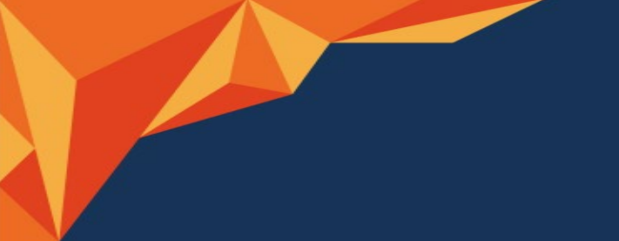 Освобожденные  от уплаты взносов                           14 категорий граждан
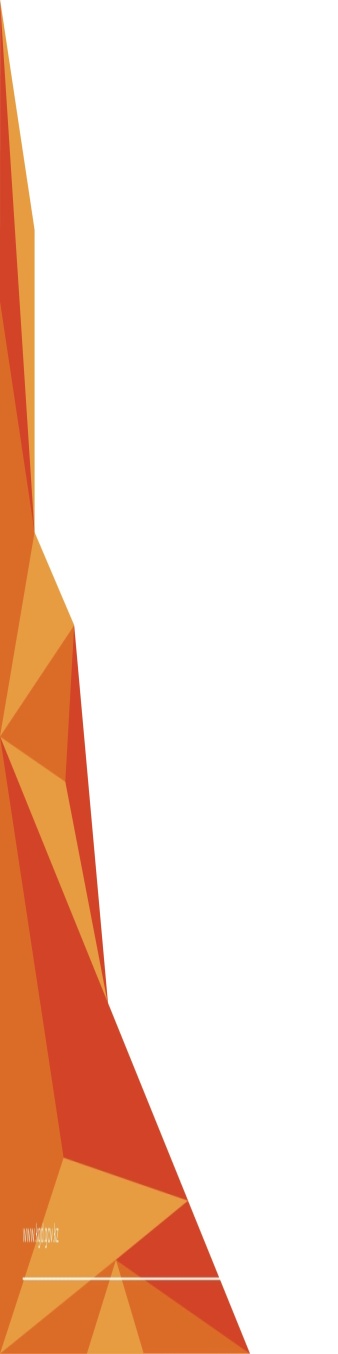 9) лица, содержащиеся в следственных изоляторах;
10) неработающие оралманы;
11) многодетные матери, награжденные подвесками «Алтын алқа», «Кұміс алқа» или получившие ранее звание «Мать-героиня», а также награжденные орденами «Материнская слава» I и II степени;
12) инвалиды;
13) лица, обучающиеся по очной форме обучения в организациях среднего, технического и профессионального, послесреднего, высшего образования, а также послевузовского образования;
14) лица, завершившие обучение по очной форме обучения в организациях среднего, технического и профессионального, послесреднего, высшего образования, а также послевузовского образования в течение трех календарных месяцев, следующих за месяцем, в котором завершено обучение.
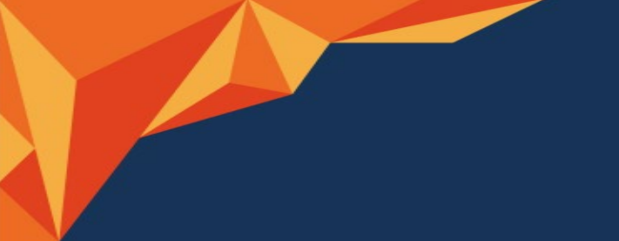 Размер отчислений на обязательное                               социальное медицинское страхование
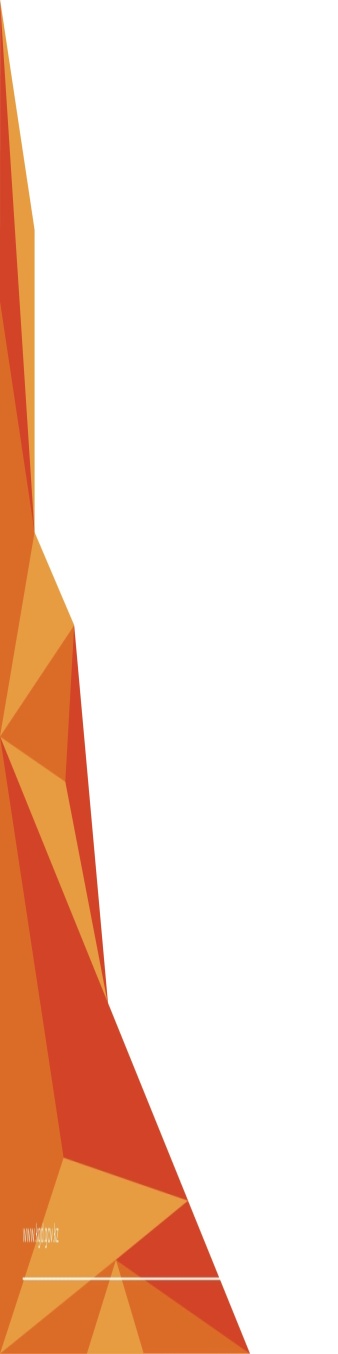 Отчисления РАБОТОДАТЕЛЕЙ, подлежащие уплате в фонд, устанавливаются в размере:
с 1 июля 2017 года - 1 % от объекта исчисления отчислений;
с 1 января 2018 года – 1,5  %  от объекта исчисления отчислений;
с 1 января 2020 года - 2 % от объекта исчисления отчислений;
с 1 января 2022 года - 3 % от объекта исчисления отчислений.
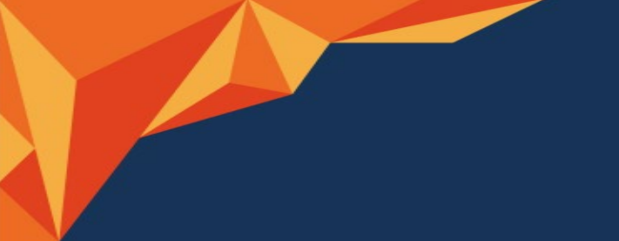 Объекты исчисления отчислений                                        работодателей
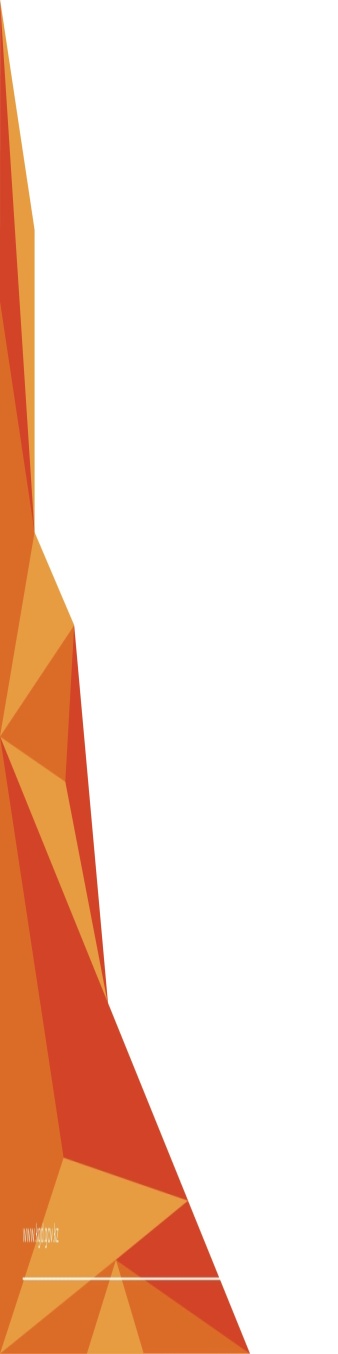 Объектом исчисления отчислений являются расходы работодателя, выплачиваемые в виде доходов работнику, доходы по договорам ГПХ. 
Ежемесячный доход, принимаемый для исчисления отчислений и (или) взносов, не должен превышать 15 МЗП.
В случае, если объект исчисления отчислений и (или) взносов за календарный месяц менее минимального размера заработной платы, взносы исчисляются и перечисляются исходя из минимального размера заработной платы.
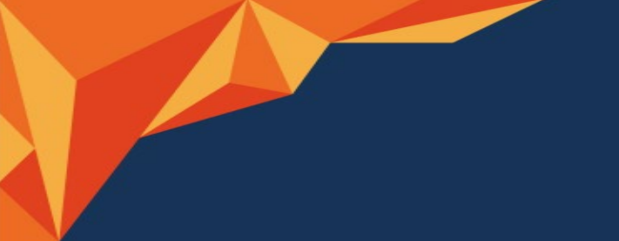 Выплаты и доходы, с которых                            не удерживаются   взносы на ОСМС
Отчисления и (или) взносы в фонд не удерживаются со следующих выплат и доходов:
1) доходы, указанные в пункте 3 статьи 155 Кодекса Республики Казахстан «О налогах и других обязательных платежах в бюджет»;
2) доходы, установленные в пункте 1 статьи 156 Налогового Кодекса, за исключением доходов, установленных в подпунктах 8-2), 10), 12), 13), 13-2) пункта 1 статьи 156;
3) доходы, установленные в подпункте 13) пункта 1 статьи 200-1 Налогового Кодекса;
4) доходы, указанные в подпунктах 1), 2) и 4) части второй пункта 2 статьи 357 Налогового Кодекса.
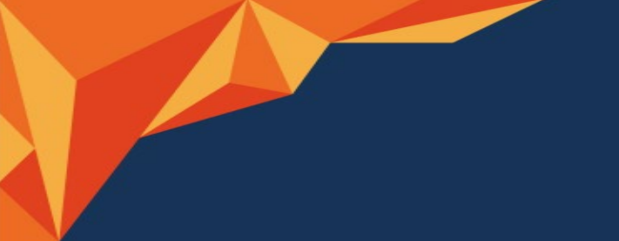 Взносы на обязательное  социальное                                              медицинское страхование
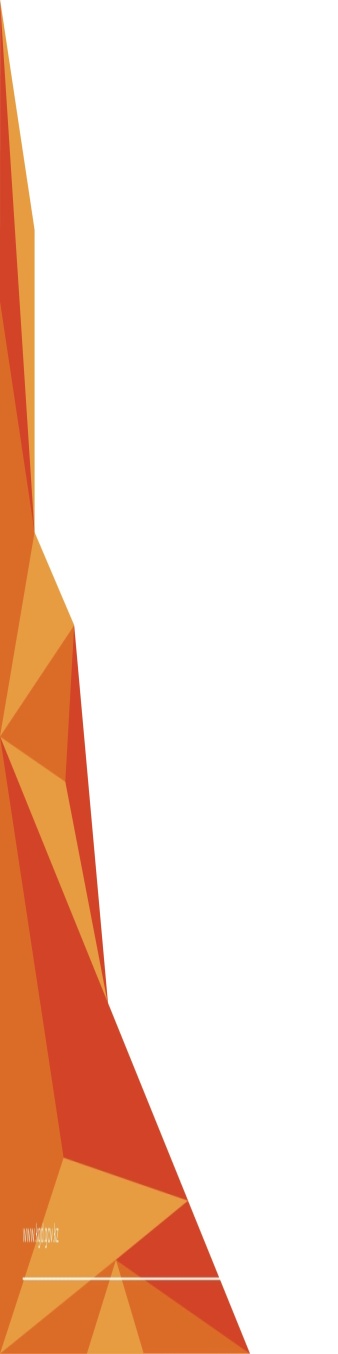 Взносы работников, подлежащие уплате в фонд,  устанавливаются в размере:
   с 1 января 2019 года – 1,0  %  от объекта исчисления взносов;
   с 1 января 2020 года  - 2 % от объекта исчисления взносов
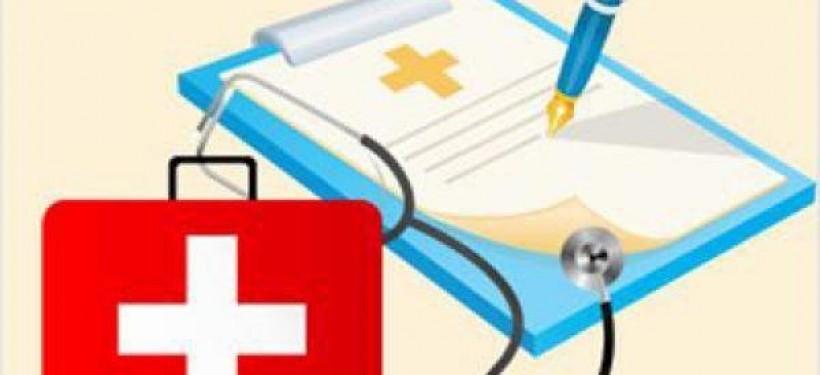 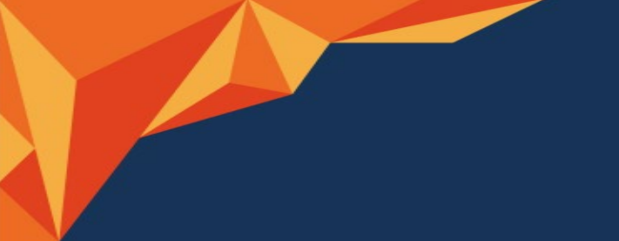 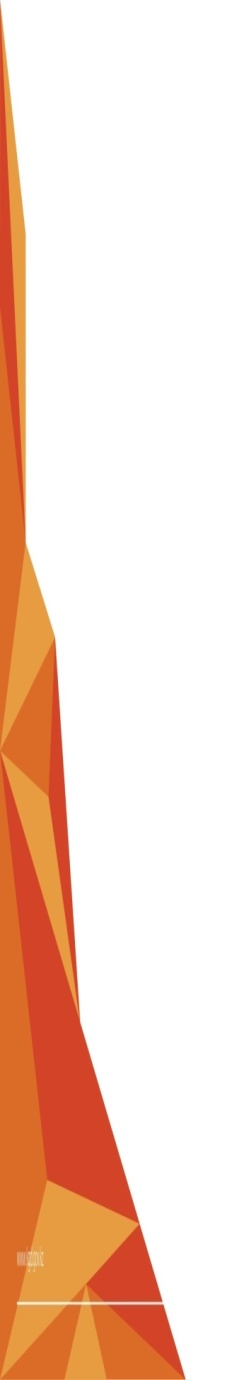 С 1 января 2019 года:
*При исчислении ИПН с доходов работника будет применяться вычет в размере взносов ОСМС
* Заработная плата, которую получит работник на руки, будет уменьшаться на сумму взносов ОСМС
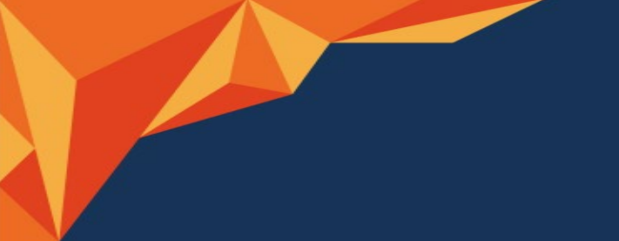 Статья 166. Налоговые вычеты
При определении дохода работника, облагаемого у источника выплаты, за каждый месяц в течение календарного года независимо от периодичности выплат применяются следующие налоговые вычеты: 	1) сумма в минимальном размере заработной платы; 	2) сумма обязательных пенсионных взносов в размере, установленном законодательством Республики Казахстан о пенсионном обеспечении; 	3) сумма добровольных пенсионных взносов, вносимых в свою пользу в соответствии с законодательством Республики Казахстан о пенсионном обеспечении;	4) сумма страховых премий (периодических страховых взносов - в случае, если договором предусмотрена уплата страховых премий в рассрочку), вносимых в свою пользу физическим лицом по договорам накопительного страхования;	5) суммы, направленные на погашение вознаграждения по займам, полученным физическим лицом-резидентом Республики Казахстан в ЖСБ;	6) расходы на оплату медицинских услуг (кроме косметологических) в размере и на условиях, установленных пунктом 6 настоящей статьи;	7) сумма взносов на обязательное социальное медицинское страхование в соответствии с Законом Республики Казахстан «Об обязательном социальном медицинском страховании».
вступает в действие с 01.07.2017 года
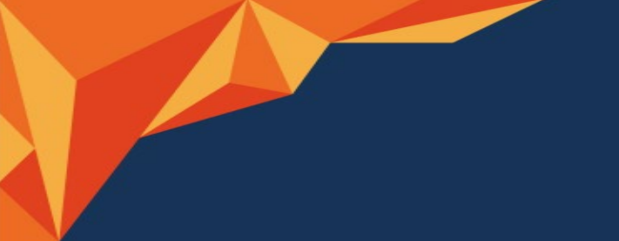 статья 166 Налогового кодекса - Налоговые вычеты
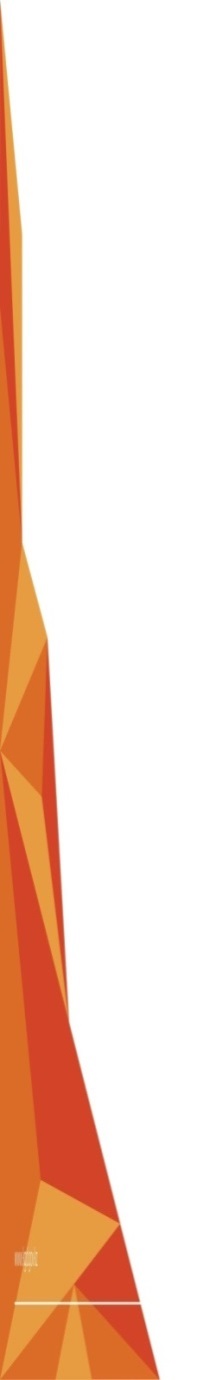 пункт 5 статьи 166 Право на налоговые вычеты, предоставляется при наличии соответствующих документов: 1) договора о пенсионном обеспечении за счет добровольных пенсионных взносов и документа, подтверждающего уплату добровольных пенсионных взносов;2) договора страхования и документа, подтверждающего уплату страховых премий (периодических страховых взносов - в случае, если договором предусмотрена уплата страховых премий в рассрочку);3) договора банковского займа с жилищным строительным сберегательным банком на проведение мероприятий по улучшению жилищных условий на территории Республики Казахстан и документа, подтверждающего погашение вознаграждения по указанному займу;4) подтверждающих уплату взносов на обязательное социальное медицинское страхование в соответствии с Законом Республики Казахстан «Об обязательном социальном медицинском страховании».
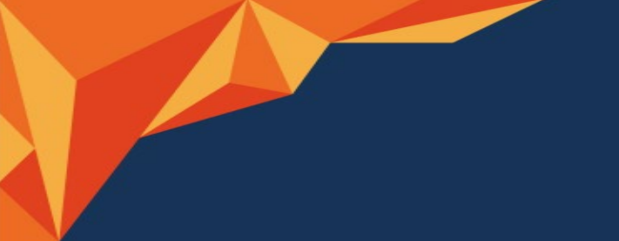 Взносы на ОСМС
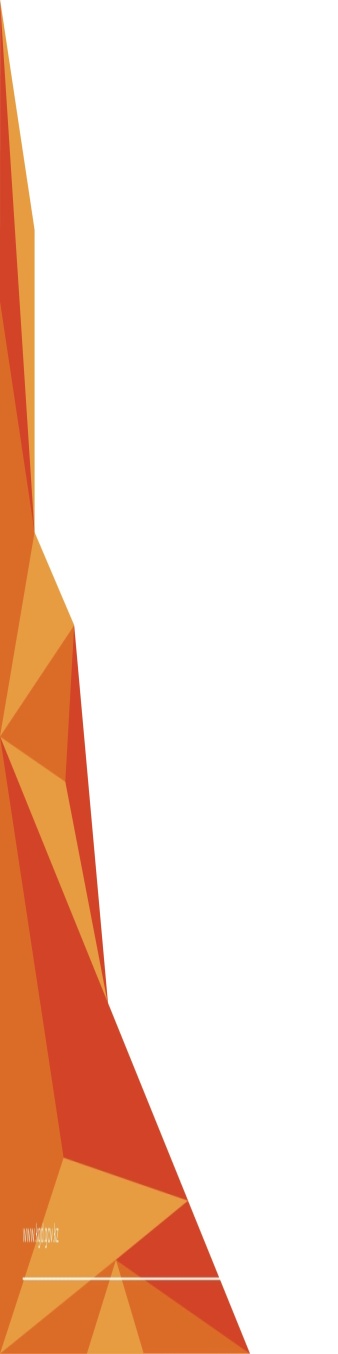 Взносы индивидуальных предпринимателей, крестьянских хозяйств и фермерских хозяйств, частных нотариусов, частных судебных исполнителей, адвокатов, профессиональных медиаторов, устанавливаются в размере    5 процентов от объекта исчисления взносов.
вступает в действие с 01.07.2017 года
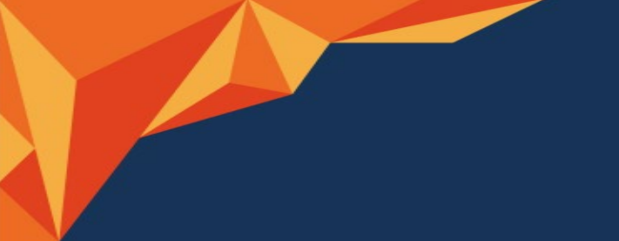 Объекты исчисления взносов на ОСМС
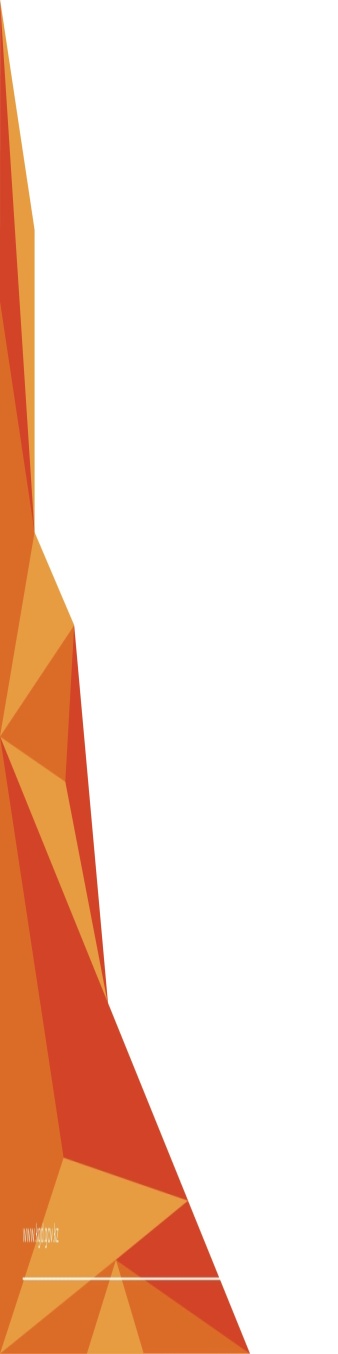 Объектом исчисления взносов индивидуальных предпринимателей, частных нотариусов, частных судебных исполнителей, адвокатов, профессиональных медиаторов является 2-х кратный МЗП, установленный на соответствующий финансовый год, за исключением приостановивших представление налоговой отчетности в соответствии с налоговым законодательством РК, частных нотариусов, частных судебных исполнителей, адвокатов, профессиональных медиаторов и приостановивших представление налоговой отчетности или признанных бездействующими в соответствии с налоговым законодательством Республики Казахстан индивидуальных предпринимателей.
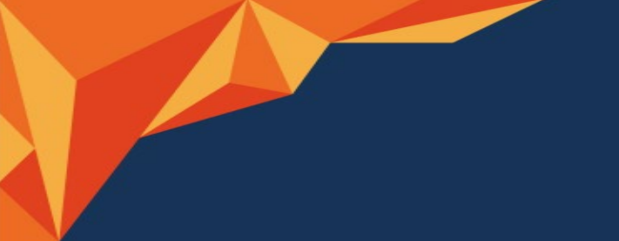 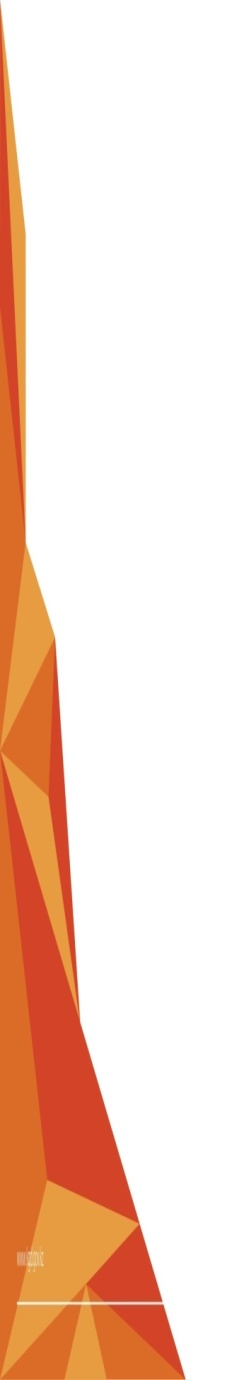 Взносы в ОСМС по договорам ГПХ
Вариант 1.
Договор ГПХ с физлицом на 100 000 тенге
Налоговый агент
Физлицо по договору ГПХ получает доход за  минусом ОСМС
100 000* 5%=5 000 ОСМС
(100 000-5 000)* 10%= 9 500 ИПН
100 000–ИПН-ОСМС
85 500=
9 500– 5 000
Оплата в ФОНД
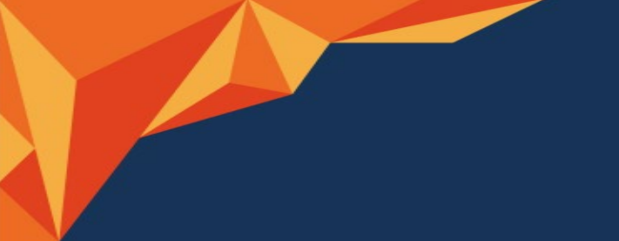 По иностранцам
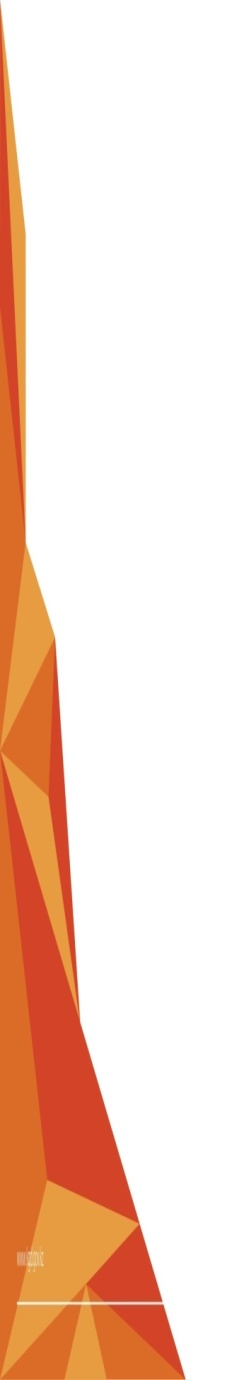 1. Работодатель уплачивает Отчисления за иностранцев и лиц без гражданства, постоянно проживающих на территории РК, оралманов. 2. Иностранцы и лица без гражданства, постоянно проживающие на территории РК осуществляют взносы в свою пользу.  3. Иностранцы, временно пребывающие не являются участниками системы ОСМС
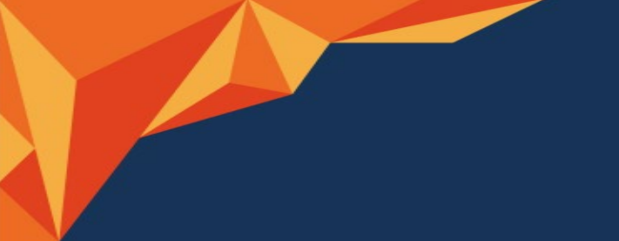 Иностранец, постоянно проживающий
Отчисления отчислений ОСМС
с дохода работника-иностранца
Иностранец, временно пребывающий
Иностранец, постоянно проживающий
Отчисления в ОСМС не исчисляются
Кроме случаев, когда это предусмотрено международными договорами
Отчисления в ОСМС исчисляются
в размер 1%
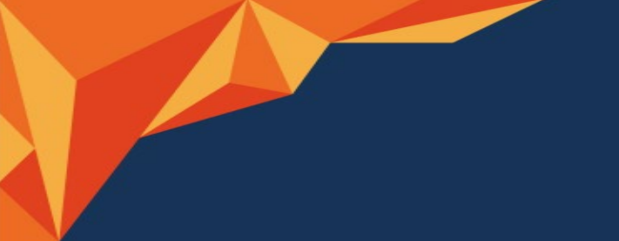 Взносы получателей социальных выплат
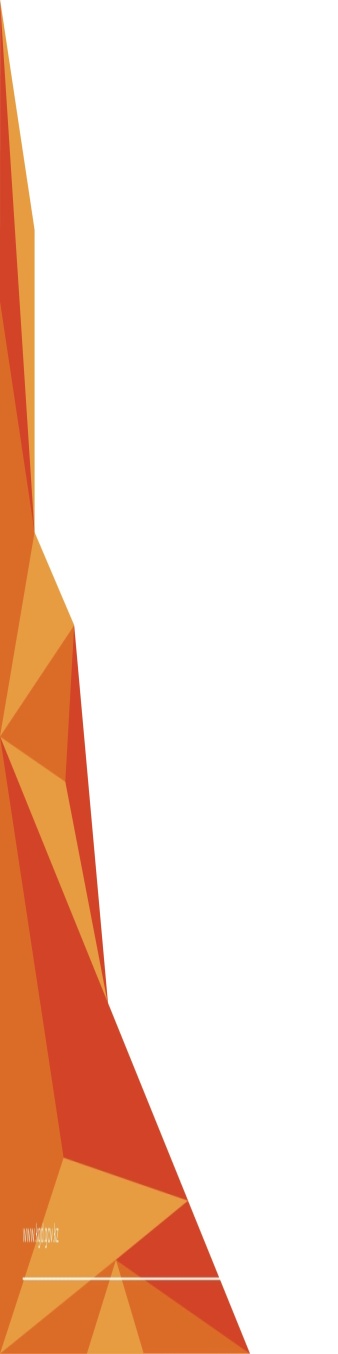 Взносы получателей социальных выплат на случай потери работы из Государственного фонда социального страхования устанавливаются в размере:
с 1 января 2019 года - 1 процента от суммы назначенной социальной выплаты на случай потери работы;
с 1 января 2020 года - 2 процентов от суммы назначенной социальной выплаты на случай потери работы.
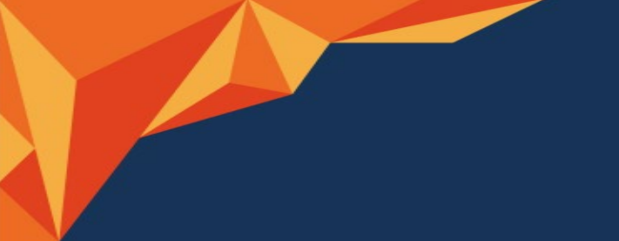 Статья 182. Исчисление и уплата налога
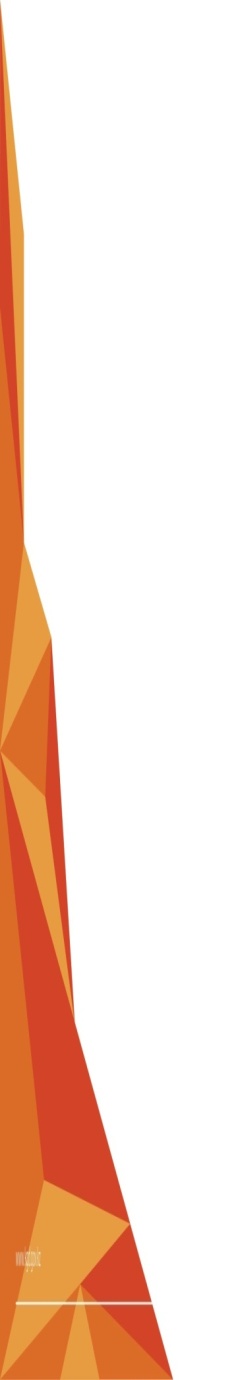 Сумма индивидуального подоходного налога по доходам частных нотариусов, частных судебных исполнителей, адвокатов, профессиональных медиаторов исчисляется по доходам, полученным за месяц, по итогам каждого месяца путем применения ставки, установленной пунктом 1 статьи 158 настоящего Кодекса, к сумме полученного дохода за минусом налогового вычета, предусмотренного подпунктом 7) пункта 1 статьи 166 настоящего Кодекса.
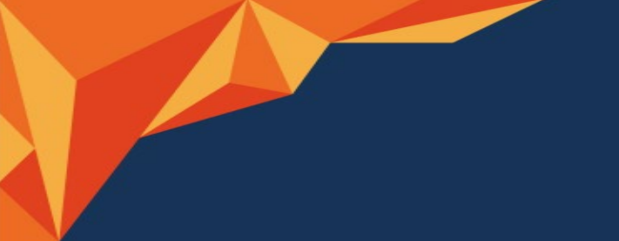 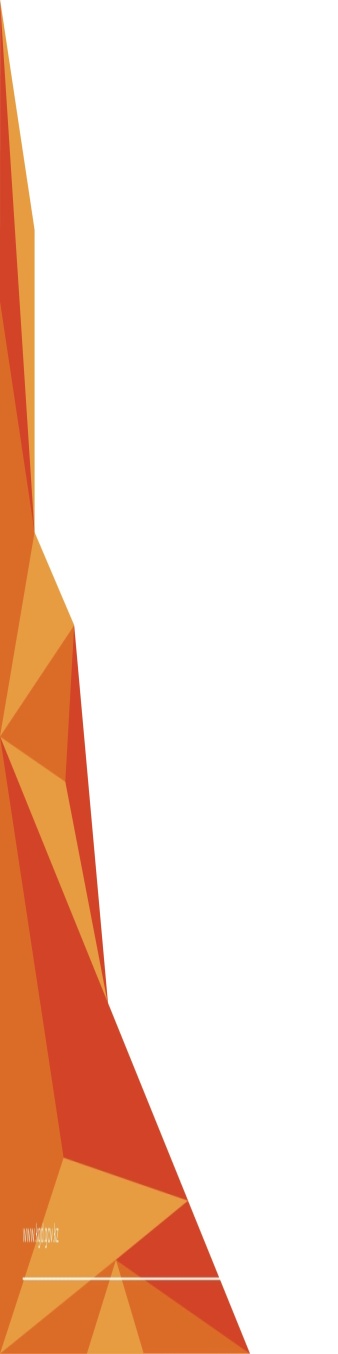 Реквизиты для отчислений и взносов в Фонд обязательного медицинского страхования
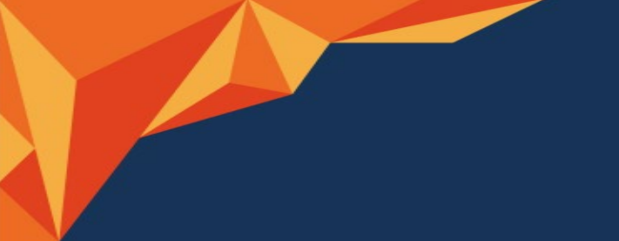 Реквизиты для отчислений и взносов в Фонд        
                                   обязательного медицинского страхования
Комитет государственных доходов Министерства финансов Республики Казахстан сообщил о реквизитах для перечисления отчислений и (или) взносов на обязательное социальное медицинское страхование в Фонд обязательного медицинского страхования в письме от 31 мая 2017 года № КГД-19-ЮЛ-Б-1354-КГД-13952:
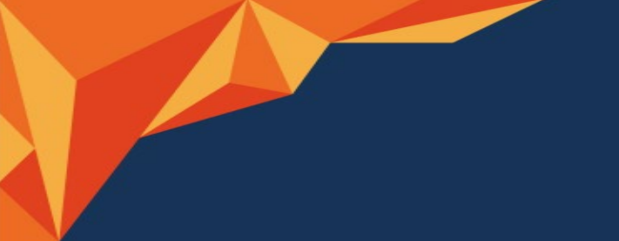 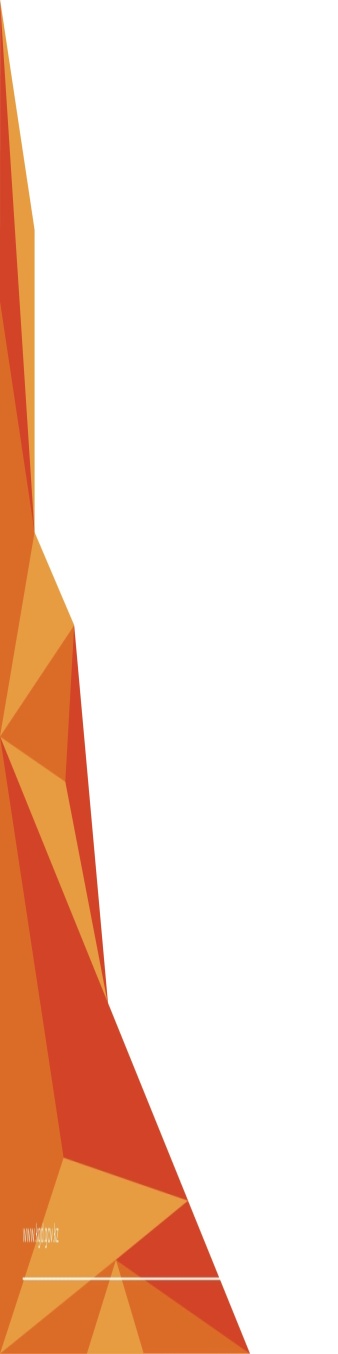 121  Отчисления на обязательное социальное медицинское страхование 
122  Взносы на обязательное социальное медицинское страхование 
123  Пеня за несвоевременное перечисление отчислений на обязательное социальное медицинское страхование  
124   Пеня за несвоевременное перечисление взносов на обязательное социальное медицинское страхование
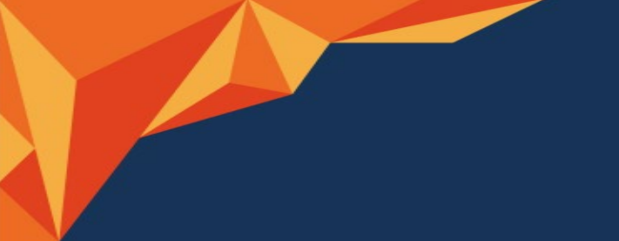 Ответственность за нарушение                     законодательства РК  об ОСМС
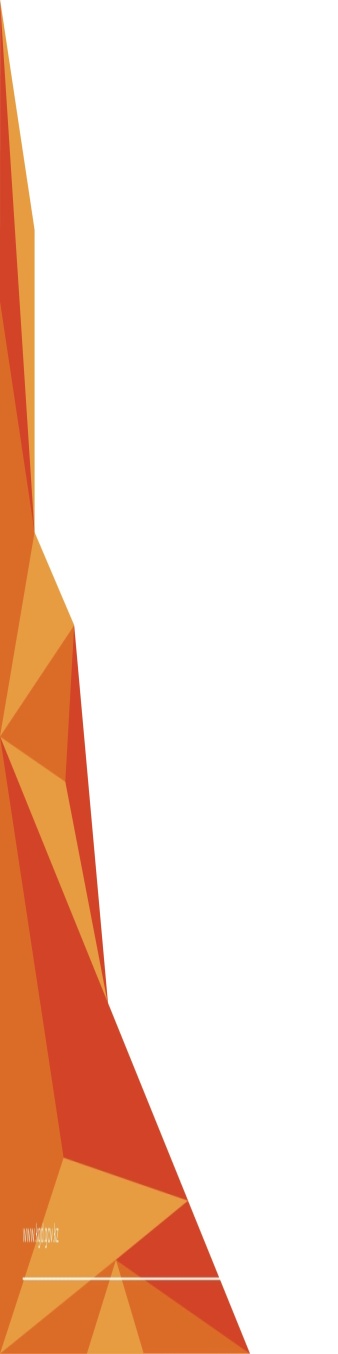 Статья 92-1. Нарушение законодательства Республики Казахстан об обязательном социальном медицинском страховании
      1. Неисполнение либо ненадлежащее исполнение плательщиком отчислений и (или) взносов на обязательное социальное медицинское страхование обязанностей, предусмотренных законодательством Республики Казахстан об обязательном социальном медицинском страховании, совершенное в виде:
    1) непредставления в органы государственных доходов списков плательщиков отчислений и (или) взносов на обязательное социальное медицинское страхование;
   2) неуплаты (неперечисления), несвоевременной и (или) неполной уплаты (несвоевременного и (или) неполного перечисления) отчислений и (или) взносов на обязательное социальное медицинское страхование работодателями, индивидуальными предпринимателями, частными нотариусами, частными судебными исполнителями, адвокатами, профессиональными медиаторами -
      влечет предупреждение.
      2. Деяния, предусмотренные частью первой настоящей статьи, совершенные повторно в течение года после наложения административного взыскания, -
     влекут штраф на частных нотариусов, частных судебных исполнителей, адвокатов, профессиональных медиаторов, субъектов малого предпринимательства или некоммерческие организации в размере 20 %, на субъектов среднего предпринимательства – в размере 30 %, на субъектов крупного предпринимательства – в размере 50 % от суммы неуплаченных (неперечисленных), несвоевременно и (или) неполно уплаченных (перечисленных) отчислений и (или) взносов на обязательное социальное медицинское страхование.